Komputer dan MasyarakatIF-324
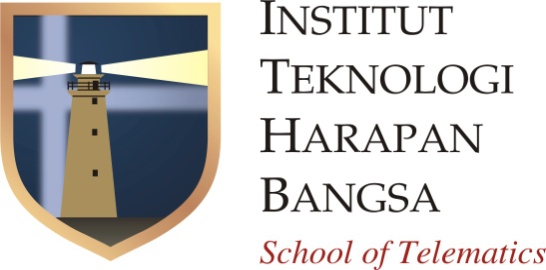 Legal Proteksi 
Software dan Hardware
Ken Ratri, MT
Ken_ratri@ithb.ac.id
KR/ITHB 2010
Tujuan :
Mengetahui tentang hak-hak milik intelektual (Intellectual Property Right - IPR).
Mengetahui komputer dan hak cipta
Mengetahui perundang-undangan yang terkait HAKI
KR/ITHB 2010
Konsep HaKI
Hak: kemilikan, kepunyaan, kewenangan, kekuasaan untuk berbuat sesuatu menurut hukum
Kekayaan: sesuatu yang dapat dimiliki, dialihkan, dibeli, maupun dijual
Kekayaan Intelektual: Kekayaan atas segala hasil produksi kecerdasan daya pikir seperti: teknologi, pengetahuan, seni, sastra, lagu, karya tulis, karikatur, dsb.
Hak dan kewenangan untuk berbuat sesuatu atas Kekayaan Intelektual, yang diatur olehnorma-norma atau hukum-hukum yang berlaku
KR/ITHB 2010
Apa itu Hak?
Hak Dasar (Azasi): Hak mutlak yang tidak dapat
diganggu gugat.
	Contoh: hak hidup, hak mendapatkan keadilan, dsb
Hak Amanat/Peraturan: Hak karena diberikan oleh masyarakat melalui peraturan perundangan 
HaKI adalah Hak Amanat/Peraturan.  Kriteria pemberian HaKI merupakan hal yang dapat diperdebatkan oleh publik: apa, umur, dicabut untuk kepentingan umum?
KR/ITHB 2010
HAKI
Secara garis besar HaKI dibagi dalam 2 (dua)
bagian, yaitu: 
Hak cipta (copyrights); 
Hak kekayaan industri (industrial property rights),
	yang mencakup:  
Paten
Kerahasiaan dagang /(trade secret);
Design industri
Merek dagang
Pengaturan Semikonduktor /Desain integrated circuits

Badan yang berwenang mengurus HaKI di Indonesia  :
Direktorat  Jenderal Hak Kekayaan Intelektual,  Departemen Kehakiman
dan Hak  Asasi Manusia RI
KR/ITHB 2010
HAKI
Tugas dan fungsi Direktorat Jenderal Hak Kekayaan Intelektual 
(Ditjen HaKI) mempunyai tugas menyelenggarakan tugas
departemen di bidang HaKI berdasarkan peraturan perundang-
undangan yang berlaku dan kebijakan Menteri, fungsinya: 
Perencanaan, pelaksanaan dan pengawasan kebijakan teknis di bidang HaKI; 
Pembinaan yang meliputi pemberian bimbingan, pelayanan, dan penyiapan standar di bidang HaKI; 
Pelayanan teknis dan administratif kepada semua unsur di lingkungan Direktorat Jenderal HaKI;
KR/ITHB 2010
Sejarah HaKI
UU HaKI pertama (Paten) ; Venice, Italia (1470)
Caxton, Galileo dan Guttenberg ; Penemu pada masa itu yang mempunyai hak monopoli atas penemuan mereka
Hukum Paten di Venice diadopsi oleh kerajaan Inggris di tahun 1623 (Statute of Monopolies)
Amerika Serikat memiliki UU Paten tahun 1791
Konvensi untuk standarisasi, pembahasan masalah baru, tukar menukar informasi, perlindungan dan prosedur mendapatkan hak:
Paris Convention (1883) untuk masalah paten, merek dagang dan desain
Berne Convention (1886) untuk masalah copyright atau hak cipta
KR/ITHB 2010
Sejarah HaKI
Membentuk United International Bureau for the Protection of Intellectual Property yang kemudian dikenal dengan nama World Intellectual Property Organisation (WIPO)
WIPO menjadi badan administratif khusus PBB 
WIPO menetapkan 26 April sebagai Hari Hak Kekayaan Intelektual Sedunia (2001)
Persetujuan umum tentang tarif dan perdagangan (GATT) di Maroko (15 April 1994)
Indonesia sepakat untuk melaksanakan persetujuan tersebut dengan mengeluarkan UU No 7 tahun 1994 tentang Persetujuan Pembentukan Organisasi Perdagangan Dunia (WTO)
KR/ITHB 2010
Sistem HAKI
Sistem HaKI merupakan hak privat (private rights). Seseorang bebas untuk mengajukan permohonan atau mendaftarkan karya intelektualnya atau tidak. Hak eksklusif yang diberikan Negara kepada individu pelaku HaKI (inventor, pencipta, pendesain dan sebagainya) 
Tujuannya 
sebagai penghargaan atas hasil karya (kreativitas)nya dan agar orang lain termotivasi untuk dapat lebih lanjut mengembangkannya lagi, 
Menunjang diadakannya sistem dokumentasi yang baik atas segala bentuk kreativitas manusia sehingga kemungkinan dihasilkannya teknologi atau hasil karya lainnya yang sama dapat dihindarkan/dicegah. Dengan dukungan dokumentasi yang baik tersebut, diharapkan masyarakat dapat memanfaatkannya dengan maksimal untuk keperluan hidupnya atau mengembangkannya lebih lanjut untuk memberikan nilai tambah yang lebih tinggi lagi.
KR/ITHB 2010
HAKI
UU RI No 19 Tahun 2002 tentang Hak Cipta
Ciptaan yang dilindungi Pasal 12; Ciptaan dalam bidang ilmu pengetahuan, seni, dan sastra, yang mencakup:
buku, Program Komputer, pamflet, perwajahan (lay out) karya tulis yang diterbitkan, dan semua hasil karya tulis lain;
ceramah, kuliah, pidato, dan Ciptaan lain yang sejenis dengan itu;
alat peraga yang dibuat untuk kepentingan pendidikan dan ilmu pengetahuan;
lagu atau musik dengan atau tanpa teks;
drama atau drama musikal, tari, koreografi, pewayangan, dan pantomim;
KR/ITHB 2010
UU RI No 19 Tahun 2002
seni rupa dalam segala bentuk seperti seni lukis, gambar, seni ukir, seni kaligrafi, seni pahat, seni patung, kolase, dan seni terapan;
arsitektur;
peta;
seni batik;
fotografi;
sinematografi;
terjemahan, tafsir, saduran, database, dan karya lain dari hasil pengalihwujudan.
KR/ITHB 2010
HAKI
Undang-undang no 19 th 2002 memuat beberapa ketentuan baru, yang terkait dengan komputer  antara lain, mengenai:
database merupakan salah satu Ciptaan yang dilindungi;
penggunaan alat apa pun baik melalui kabel maupun tanpa kabel, termasuk media internet,  untuk pemutaran produk-produk cakram optik (optical disc) melalui media audio, media audiovisual dan/atau sarana telekomunikasi; 
pencantuman hak informasi manajemen elektronik dan sarana kontrol teknologi;
pencantuman mekanisme pengawasan dan perlindungan terhadap produk-produk yang menggunakan sarana produksi berteknologi tinggi;
ancaman pidana terhadap perbanyakan penggunaan Program Komputer untuk kepentingan komersial secara tidak sah dan melawan hukum.
KR/ITHB 2010
Definisi (1)
Hak Cipta (Copyright) : UU No 19 Tahun 2002.  Hak cipta melindungi karya (ekspresi ide)
Hak Cipta adalah “hak eksklusif bagi Pencipta atau penerima hak untuk mengumumkan atau memperbanyak Ciptaannya atau memberikan izin untuk itu dengan tidak mengurangi pembatasan-pembatasan menurut peraturan perundang-undangan yang berlaku”.
Tindakan yang dibatasi : memperbanyak, menerbitkan copy karya cipta, memamerkan, menyiarkan,membuat suatu penyesuaian. 
Produk yang terkait dengan dengan komputer ; program komputer, bentuk karya cipta yang dibuat dengan komputer, desain musik dll.
berlaku selama 50 (lima puluh) tahun sejak pertama kali diumumkan.
KR/ITHB 2010
Hak cipta komputer
Software ; program komputer, file-file, dokumentasi cetak (buku pedoman peggunaan)
Program harus orisinal dan “dicatat”
Tindakan dilarang ; meng-copy, menyebarluaskan tiruan, membuat saduran.
Membuat back-up program bagaimana?
KR/ITHB 2010
Hak cipta komputer
Hasil karya cipta komputer :
Karya cipta yang dibuat dengan menggunakan komputer membutuhkan skil pencipta; berbantuan software meliputi gambar, tulisan, musik dll
Karya cipta yang dibuat melalui komputer ; program-program komputer, ramalan cuaca terkait dengan satelit, pemilihan urutan nomor acak undian, program simulasi dll.
Karya cipta antara , karya cipta hasil komputer yang terprogram dimana output merupakan skill dari progammer dan pengguna ; sistem akunting khusus, synthesizer musik.
KR/ITHB 2010
Definisi (2)
Paten adalah “hak eksklusif yang diberikan oleh Negara kepada inventor atas hasil invensinya di bidang teknologi, (berkaitan dengan penemuan).
Paten (Patent): UU No 14 Tahun 2001. 
paten melindungi sebuah ide, bukan ekspresi dari ide tersebut.
Contoh desain baru komputer, metode baru pembuatan chip komputer, desain printer dll.
Dapat diperbaharui maksimum 20 tahun
KR/ITHB 2010
Definisi (3)
Kerahasiaan ; perlindungan rahasia baik menyangkut perdagangan, rahasia pribadi, atau pemerintah.
Baik yang disimpan pada komputer ataupun tidak
Contoh 
ide program komputer baru, rincian  dari suatu sistem komputer, penemuan baru (yang belum dipatenkan terkait dengan riset), 
daftar para langganan, metode bisnis dll.
rahasia dari formula Parfum, dll
Masa berlaku ; sampai pokok masalah tersebut jatuh ke dalam “penguasaan masyarakat umum”
KR/ITHB 2010
Definisi (4)
Desain Industri adalah “ suatu kreasi tentang bentuk, konfigurasi, atau komposisi garis atau warna, atau garis dan warna, atau gabungan daripadanya yang berbentuk tiga dimensi atau dua dimensi yang memberikan kesan estetis dan dapat diwujudkan dalam pola tiga dimensi atau dua dimensi serta dapat dipakai untuk menghasilkan suatu produk, barang, komoditas industri, atau kerajinan tangan.”
KR/ITHB 2010
Definisi (4)
Design industri, UU No 31 Tahun 2000, ada 2 kategori
Desain yang didaftarkan ; desain baru dengan bentuk khusus, konfigurasi, corak, ornamen yang dipakai di suatu barang yang memiliki daya tarik.
Contoh ; desain komputer secara estetika menarik, menyenangkan, monitor, mouse, dll.
Hak desain didaftarkan ke kantor patent
Masa berlaku ; pertama 5 tahun, dapat diperpanjang 5 – 25 tahun
hak design baru ;desain orisinal, mencakup segala bentuk dan konfigurasi dari seluruh bagian suatu barang  desain fungsional dan estetika.
Masa berlaku 15 th sejak diciptakan atau 10 tahun sejak dipasarkan
KR/ITHB 2010
Definisi (5)
Merek dagang  ; “suatu tanda yang digunakan dalam kaitan dengan barang untuk tujuan mengidentifikasi atau mengindikasi, suatu hubungan dalam perdagangan antara barang dan orang yang memiliki hak, baik sebagai pemilik ataupun  pemakai terdaftar untuk menggunakan merek.”
Jenis ; suatu merk misalnya label nama, tandatangan yang dipakai dan hubungannya dengan perdagangan antara barang/jasa
Merk Dagang (Trademark): UU No 15 tahun 2001
Contoh ; “IBM”, “MICROSOFT”, logo Apple
Masa berlaku ; pertama 14 tahun, dapat diperbaharui secara tidak terbatas
Permohonan diajukan
KR/ITHB 2010
Definisi (6)
Service Mark adalah kata, prase, logo, simbol, warna, suara, bau yang digunakan oleh sebuah bisnis untuk mengindentifikasi sebuah layanan dan membedakannya dari kompetitornya. Pada prakteknya perlindungan hukumuntuk merek dagang sedang service mark untuk identitasnya. 
Contoh: 
	“Pegadaian: menyelesaikan masalah tanpa masalah”.
	Lampu Phillips dengan service mark  “Terus Terang Phillips Terang Terus”
KR/ITHB 2010
Definisi (7)
Pengaturan Semikonduktor /Desain integrated circuits ;topografi chip. 
UU No 32 Tahun 2000
''Sirkuit Terpadu adalah suatu produk dalam bentuk jadi atau setengah jadi, yang di dalamnya terdapat berbagai elemen dan sekurang-kurangnya satu dari elemen tersebut adalah elemen aktif, yang sebagian atau seluruhnya saling berkaitan serta dibentuk secara terpadu di dalam sebuah bahan semikonduktor yang dimaksudkan untuk menghasilkan fungsi elektronik.'‘
Jenis ; tipografi – corak ataupun aransemen untuk chip
Contoh ; desain baru dari IC, lisensi diberikan mulai dari tahun 1961.
Masa berlaku ; pertama 15 tahun sejak penciptaan atau 10 tahun sejak pemanfaatan komersial
KR/ITHB 2010
HaKI Perangkat Lunak
HaKI Perangkat Lunak termasuk ke dalam kategori Hak Cipta (Copyright).
Kategori perangkat lunak [http://rms46.vLSM.org/2/137.pdf] : 
Perangkat lunak berpemilik ialah perangkat lunak yang tidak bebas atau pun semibebas.
Perangkat lunak komersial adalah perangkat lunak yang dikembangkan oleh kalangan bisnis untuk memperoleh keuntungan dari penggunaannya.
Perangkat lunak semibebas adalah perangkat lunak yang tidak bebas, tapi mengizinkan setiap orang untuk menggunakan, menyalin, mendistribusikan, dan memodifikasinya (termasuk distribusi dari versi yang telah dimodifikasi) untuk tujuan tertentu (Umpama nirlaba). Ch. PGP
KR/ITHB 2010
HaKI Perangkat Lunak
Perangkat lunak public domain ialah perangkat lunak yang tanpa hak cipta.
``freeware '' tidak terdefinisi dengan jelas, biasanya digunakan untuk paket yang mengizinkan redistribusi tetapi bukan pemodifikasian (dan kode programnya tidak tersedia).
Shareware ; perangkat lunak yang mengizinkan orang untuk meredistribusikan salinannya, tetapi mereka yang terus menggunakannya diminta untuk membayar biaya lisensi.
KR/ITHB 2010
HaKI Perangkat Lunak
Perangkat lunak bebas(Free Software) bebas ialah perangkat lunak yang mengizinkan siapa pun untuk menggunakan, menyalin, dan mendistribusikan, baik dimodifikasi atau pun tidak, secara gratis atau pun dengan biaya. Perlu ditekankan, bahwa kode sumber dari program harus tersedia.
Perangkat lunak copylefted merupakan perangkat lunak bebas yang ketentuan pendistribusinya tidak memperbolehkan untuk menambah batasanbatasan tambahan – jika mendistribusikan atau memodifikasi perangkat lunak tersebut.  Ch GNu
Perangkat lunak bebas noncopyleft dibuat oleh pembuatnya yang mengizinkan seseorang untuk mendistribusikan dan memodifikasi, dan untuk menambahkan batasanbatasan tambahan dalamnya.
open source pada intinya adalah membuka kode sumber (source code) dari sebuah perangkat lunak.
KR/ITHB 2010
Hak Cipta dalam Perangkat Lunak (1)
Pemerintah Indonesia tidak mengenal perlindungan hak paten terhadap program komputer [http://www.bppt.go.id/ - Badan Pengkajian dan Penerapan Teknologi, sesuai UUNo.19/2002]
Di negara lain, selain Hak Cipta, perangkat lunak juga bisa dipatenkan (ide alias business modelnya) Contoh: Amazon dengan 1-Click Patent
hak paten peranti lunak ini mengemuka setelah pemerintah kota Munich, Jerman, menunda migrasi ke Linux setelah ditemukannya 283 hak paten dalam sistem operasi Linux yang berbasis open source.
Hak cipta berlaku seketika setelah ciptaan tersebut dibuat. Hak cipta tetap dilindungi oleh hukum meskipun tidak didaftarkan ke Ditjen HAKI
KR/ITHB 2010
Hak Cipta dalam Perangkat Lunak (2)
Terdapat dua jenis perlindungan terhadap program komputer, yaitu program yang dilengkapi kode sumber (source code) dan yang tidak dilengkapi kode tersebut.
program yang dilengkapi kode sumber, maka apabila ada dua program komputer yang memiliki kode sumber yang sama,maka salah satunya merupakan peniruan terhadap yang lain. 
kesamaan diukur berdasarkan persamaan secara kualitatif sehingga dapat dikategorikan sebagai pelanggaran hak cipta.
Pada segmen tidak adanya kode sumber, maka pelanggaran hak cipta hanya terjadi apabila terdapat peniruan struktur, sequence, dan organisasi dari sebuah software.
KR/ITHB 2010
Hak Cipta dalam Perangkat Lunak (3)
Hak cipta memberi hak kepada pencipta untuk:
Membuat salinan dari ciptaannya tersebut
Membuat produk derivatif
Menyerahkan hak-hak tersebut ke pihak lain
KR/ITHB 2010
Masalah Perlindungan HaKI
Negara berkembang ; Miskin, tidak mampu membeli produk asli, Tidak mampu melakukan R&D/ menghasilkan teknologi, hanya menjadi pasar.
Hanya untuk perusahaan besar saja ?, Paten menjadi mengada-ada ?, Paten software menghambat inovasi ?, Paten membuat harga menjadi mahal ?
Mendaftarkan paten mahal, mempertahankan paten hanya dapat dilakukan oleh perusahaan besar saja, contoh untuk membuat printer dibutuhkan lebih dari 1000 paten! Bagaimana perusahaan Indonesia bisa berkompetisi ?
KR/ITHB 2010
Masalah Perlindungan HaKI
Orang berlomba-lomba mendaftarkan paten karena iming-iming finansial ?
Ide tidak dapat dipatenkan.
Paten software ; sudah dilindungi oleh copyright? 
Langkah-langkah (algoritma) yang dipatenkan ?, “Computer programs are as abstracts  as any algorithm can be.” (Prof. Donald Knuth) 
Tapi, algoritma ini terkait dengan rumus matematik. Apakah layak rumus matematik dipatenkan? ; Menghambat inovasi & pendidikan ?
Contoh paten: Lempel-Ziv (LZW), RSA, automatic correction and abbreviation expansion (XyWrite case)
KR/ITHB 2010
Solusi
Harus dikembangkan model bisnis,  packaging, pricing yang cocok dengan  Indonesia
	Misal : di India ada buku versi “internasional”  (harga murah, tapi menggunakan kertas murah
Perlu dicari cara, celah-celah yang elegan dan legal yang lebih menguntungkan  Indonesia,
KR/ITHB 2010
Kasus (di Amerika Serikat)
Tidak dapat membuat software DVD player  gratisan tanpa melanggar hukum. 
Tidak dapat membuat software security karena  banyak algoritma yang dipatenkan di Amerika. Bahkan mempresentasikannya pun bisa dilarang
Akibatnya banyak programmer pindah dan perusahaan yang dibentuk di luar Amerika. 
Merugikan bagi Amerika.
KR/ITHB 2010
Sejarah Lisensi Software
Sejarahnya: software tidak dijual terpisah dengan perangkat keras (bundled). 
Software dikembangkan oleh hobbyist, peneliti. Sifatnya gratis 
Muncul berbagai model lisensi software: copyleft, freeware, GNU public license (GPL), open source, public domain, shareware, *BSD, dan berbagai skema lisensi lainnya
KR/ITHB 2010
Free Software
Muncul Free Software Movement (dimotori oleh Richard Stallman, MIT), Produknya menggunakan nama GNU 
www.gnu.org 
Computer Science Research Group ( CSRG ) dari Universitas California di Barkeley, Produknya BSD Unix, beberapa bagian dari kernel dan sejumlah utility penting, yang diperlukan untuk usable system tetap menjadi non-free software ( rahasia ). 
Free software punya dua makna 
Free = gratis 
Free = bebas (freedom)
KR/ITHB 2010
HAKI Open Source Software
mengandung ketidakjelasan bagi software open source atau mengandung pembatasan pada modifikasi atau dalam menjual kembali dan pendistribusian pada project turunan 
lisensi open source didesain berdasarkan pada hukum Amerika Serikat ; aturan berdasar pada penciptanya ( seperti yang dilakukan BSD ), dengan kewajiban dalam pendistribusian beberapa project turunan sama seperti lisensi aslinya (seperti yang dilakukan GPL ). 
Serangan Hak paten ?
KR/ITHB 2010
Contoh Kasus
KR/ITHB 2010
Kasus 1
Hak Cipta : perkara Sega Enterprise Ltd dan Richards (1983)
Gugatan meniru game “Frogger”.
Hakim : code program dilindungi hak cipta
Kasus tidak sampai ke pengadilan lengkap tetapi hanya pendapat sela.
KR/ITHB 2010
Kasus 2
Perusahaan bisnis Acme, menggunakan paket WORDY .
Perjanjian lisensi mengijinkan membuat 1 backup.
Acme membuat 2 salinan.
Acme membeli perangkat komputer dan software baru.
Acme menyerahkan lisensi kepada Zenith co.
Penyelesaian kasus tergantung kepada perjanjian lisensi
KR/ITHB 2010
Kasus 3
Printers and finishers vs Halloway ; pegawai yang membocorkan rahasia perusahaan bekas atasannya kepada atasannya yang baru
Nothern Office Microcomputer vs Rosentein ; seorang programmer mengembangkan program yang sama dengan yang pernah ditulis di kantor sebelumnya.
KR/ITHB 2010
Kasus 4
Merk dagang ;
Smith, line and french laboratories vs Sterling Winthorp group (1976) “kapsul berwarna untuk obat dapat didaftarkan sebagai merek dagang ; ditolak pendaftarannya
Merk dagang botol cocacola (1986); ditolak pendaftarannya
Perkara Coca Cola Vs Pepsi cola ( 1942) ;
KR/ITHB 2010
Kasus 4
Hak paten ( 12/12/2006) :
Dalam berkas yang diajukan tersebut, Nintendo Wii dianggap melanggar hak paten "Trigger Operated Electronic Device" dengan nomer paten 6.850.221. Akibat pemasaran Wiimote, sebutan kontroler tersebut, Interlink mengaku telah kehilangan keuntungan dan royalti. Interlink Electronics (produsen remote kontrol dan teknologi tandatangan elektronik )
KR/ITHB 2010
Th 1999, jeffrey levy, dituduh bersalah karena secure tidak sah menyebarkan mp3, klip film, perangkat lunak.
Nilai distribusi ±$70.000.
Sangsi ; hukuman 2tahun, dan pembatasan penggunaan internet.
Ditangkap karena administrator jaringan di universitasnya mencatat volume transfer data yang tinggi.
Apakah hukuman ini sesuai? Apakah levy bertindak etis?
KR/ITHB 2010
Kasus 6
Microsoft mengklaim ada 260 intellectual property (IP) yang dipakai oleh komunitas open source, dan ditambah dengan Microsoft dan Sun sudah menyetujui saling bertukar IP antar keduanya, untuk menguatkan posisi Sun sebagai “sponsor” IGOS.
260 intellectual property milik Microsoft di Linux? Apa bentuk dari intellectual property tersebut? seluruhnya adalah paten.
Microsoft sekarang menggalakkan kampanye Genuine Advantage. Apalagi Microsoft sekarang membatasi beberapa software hanya bisa di-download oleh komputer yang Windows-nya asli.
KR/ITHB 2010
Apakah anda pernah menggunakan sistem pemesanan 1-Click dari amazon? Menurut anda,apakah sistem ini merupakan metode bisnis yang unik yang layak menjadi paten?
Jika jutaan warga negara melanggar hukum seperti undang-undang hak cipta, mungkin hal itu tidak mewakili keinginan banyak orang. Haruskah undang-undang hak cipta dihapuskan atau diubah?
KR/ITHB 2010
Pertanyaan
Perlukah Perlindungan HaKI Bagi Negara Berkembang? 
Perlu, alasan….
Tidak perlu, alasan…
KR/ITHB 2010
Next….
	Perlindungan Data
KR/ITHB 2010